Luisa, la lagartija azul
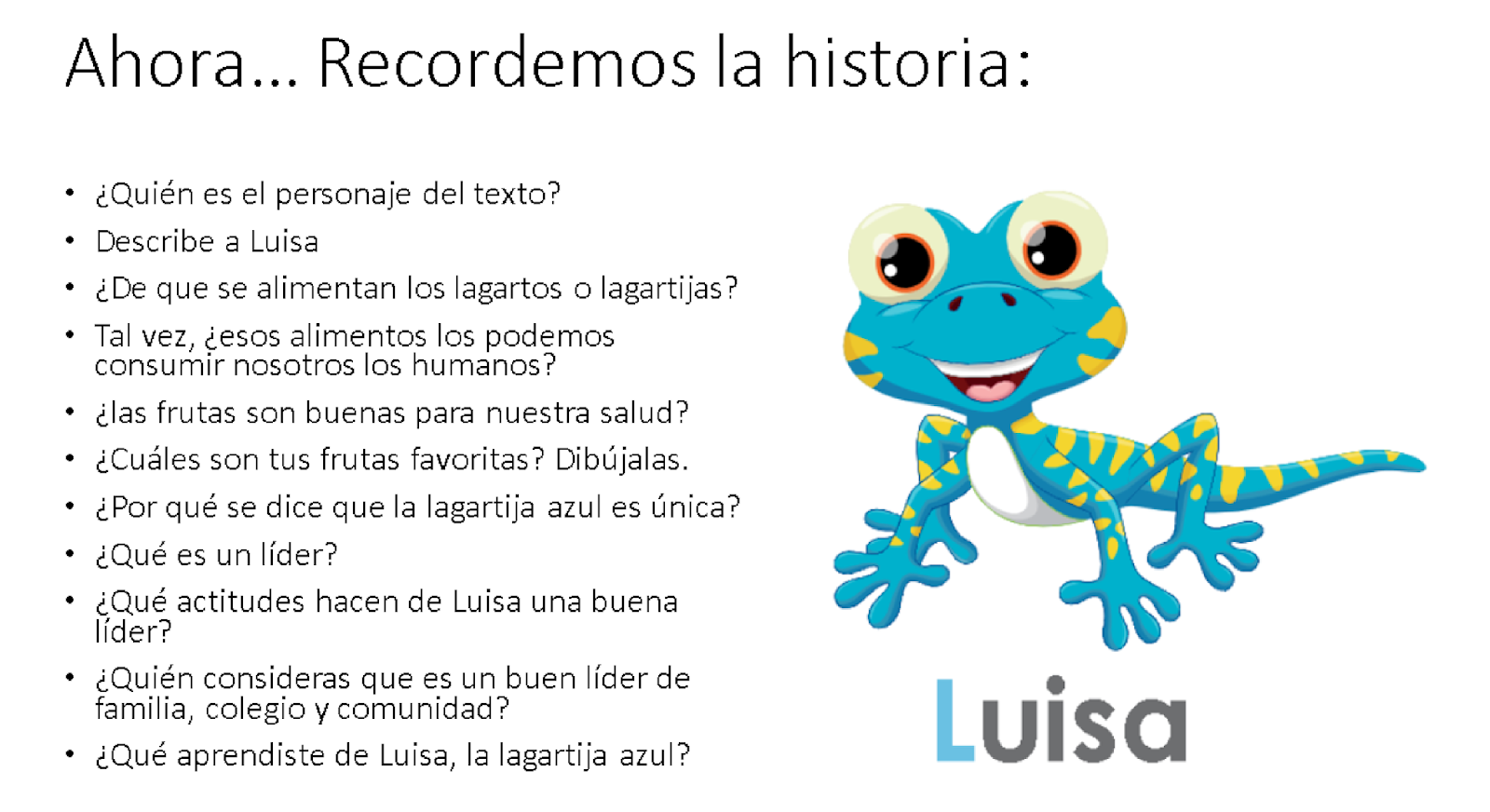 Leo, dibujo y escribo